Election Security AssessmentStatus Update
Waltz Across Texas
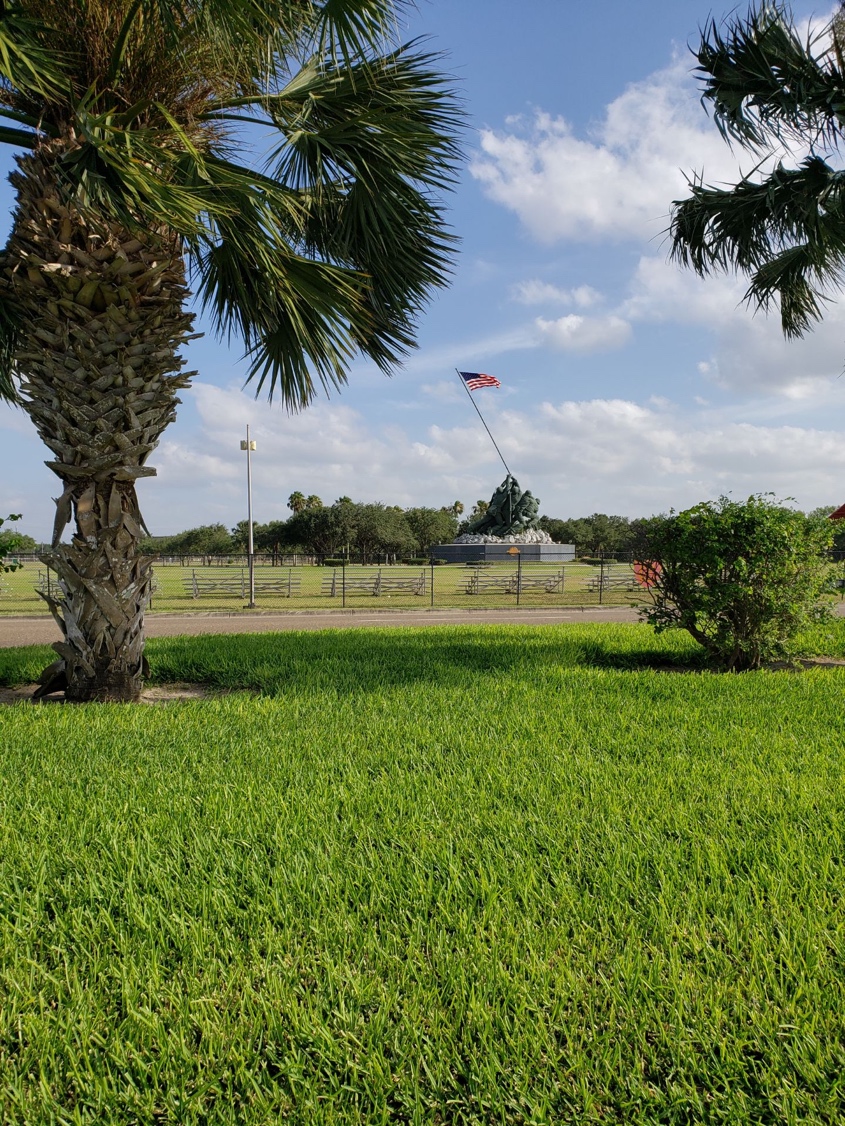 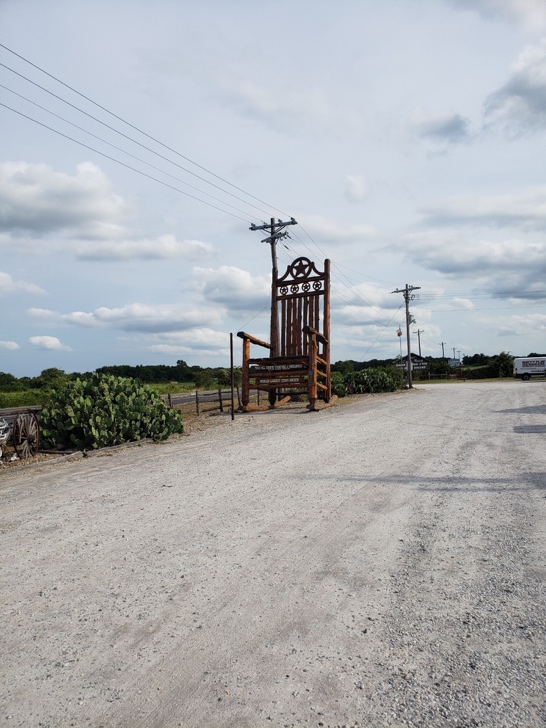 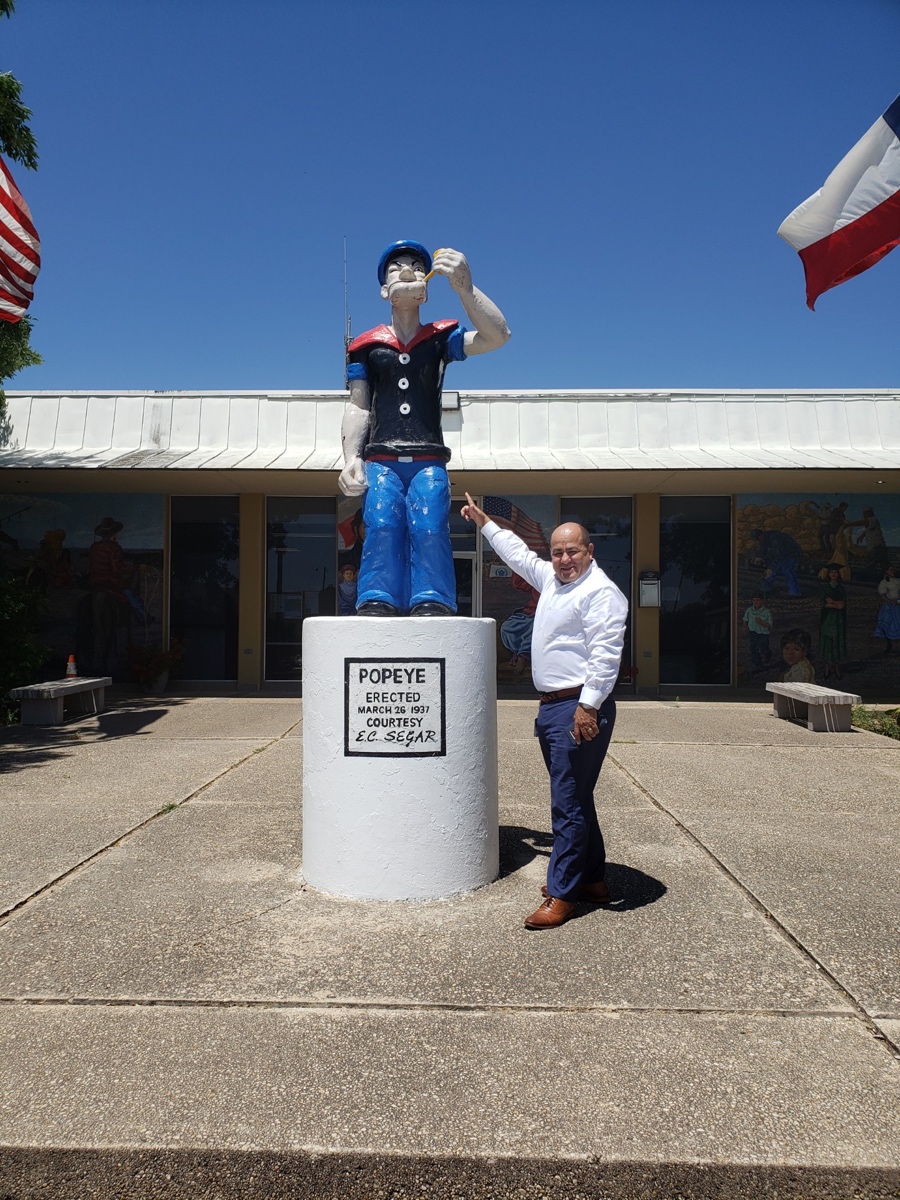 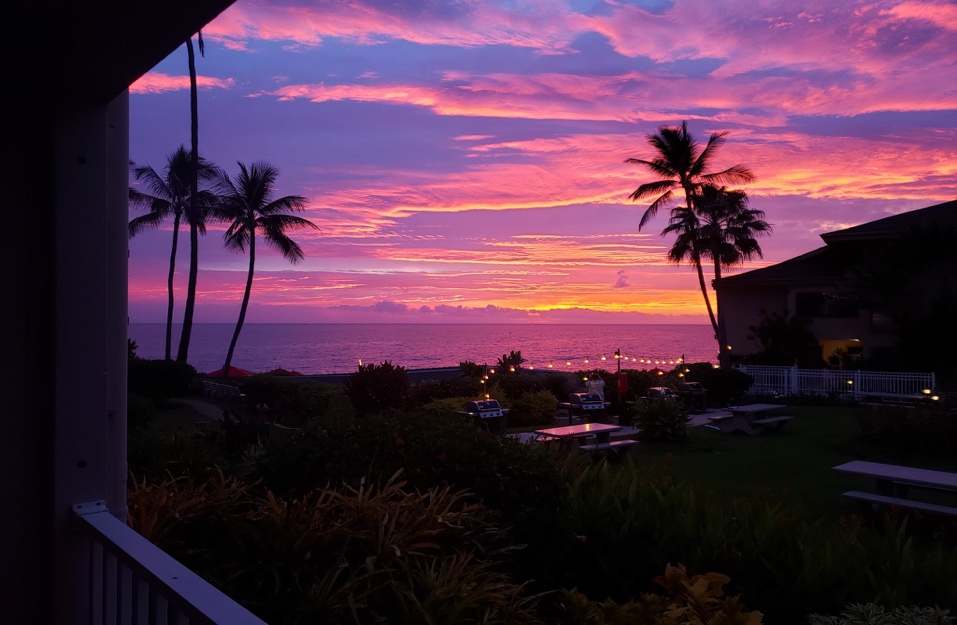 Election Security Assessments (ESA)
98% of Counties have signed up
85% of Counties have completed required Contracts
28% of Counties have started/completed assessment
177 Counties will be assessed over the next 6 months
Please work with our schedulers when they call to lock in a time
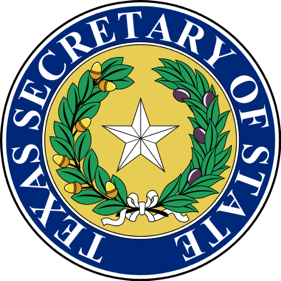 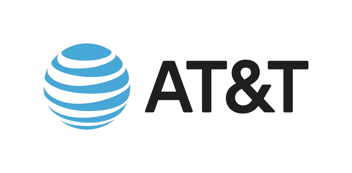 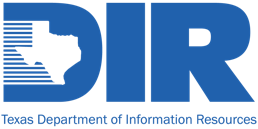 The ESA In Real Life
Stephanie Garza  
County Clerk
Kleberg County, TX
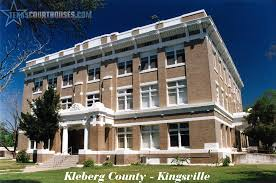 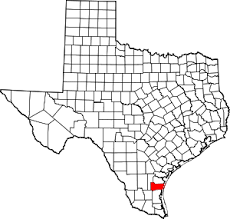 4
What Happens in the ESA?
Process occurs over 2 days
Conversational Interviews 
Elections Administrator
Voter Registration
IT Leadership
Key Staff Members
Demonstration/Review of key parts of your election processes
Ballot Creation / Management
Voter Registration
Voting Machine Usage
Minimal IT Support is required
Understand how computers are setup and managed
Collect 24 hours of network traffic
Scan each computer
Physical Inspection & Review
Tabulation Network
Building / Physical Security
Review available Documents
Election Processes or Procedures
IT Policies
Security Policies
Follow-on Activities
Social Engineering Emails & Calls
Scans of your website
Review of the internet & darknet
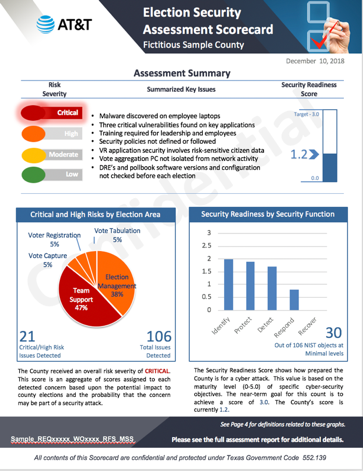 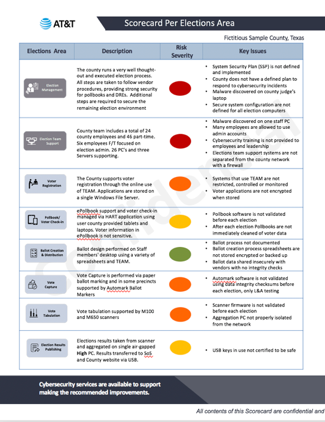 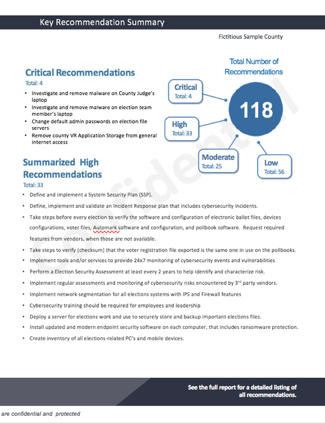 Texas Election Security Best Practices
ELECTION PROCESS

8. 	Implement a two-person verification process
9. 	Election night reporting integrity
10. 	Document election processes
11. 	Physically secure election offices and systems

NETWORK AND INFRASTRUCTURE
12.	Install a next generation firewall
13. 	Segment the network
14. 	Upgrade unsupported end-of-life operating systems and software.
15. 	Restrict network access
16. 	Use endpoint security solutions
17. 	Implement software and network whitelisting
18. 	Secure wireless networks and devices
19. 	Backup data offsite using encryption
20. 	Encrypt election and voter information
21. 	Manage removable media use
22. 	Track inventory


SUPPORTING TECHNOLOGY

23. 	Control email and website domain addresses
24. 	Implement email security
25. 	Passwords and multi-factor authentication (MFA)
26. 	Limit administrator access
DATA CLASSIFICATION
Confidential 
Sensitive 
Internal Use
Confidential

POLICIES AND PROCESS
1.	Create an authorized election written information security program (wisp)
2. 	Monitor continuously for threats
3. 	Perform vulnerability scanning and patch management
4. 	Classify and protect elections data
5.	Participate in security awareness training
6. 	Conduct election security assessments regularly
7. 	Participate in the DHS MS-ISAC and EI-ISAC info sharing program
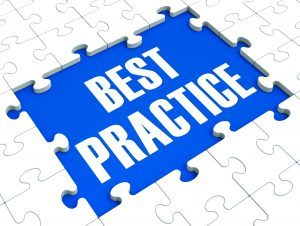 Election Security Policies & Plan Templates
Election Information Security Policy
Specific Policies to be adapted and authorized by Election departments

Incident Response Plan (IRP)
Step-by-Step process to follow in case of Cybersecurity Incident

Continuity of Operations Plan (COO)
Preparations taken to be ready to continue operations

Election System Security Plan (ESSP)
Documentation of Specific Steps taken to secure a part of the election process

Vendor Risk Management Process 
Steps for procuring and managing products that are integral to the Election Process
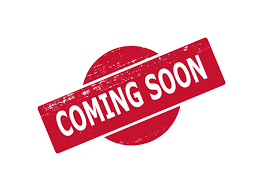 Discussion